Экспертиза образовательной программы основного общего образования и оценка ее реализации
Примерная Процедура экспертизы ОП ООО (муниципальный уровень)
Первичная экспертиза (самоэкспертиза) ОП ООО осуществляется в образовательном учреждении Программа согласовывается с методическим советом образовательного учреждения, рассматривается на педагогическом совете и утверждается директором. На экспертизу муниципального уровня общеобразовательные учреждения предоставляют утвержденную ОП ООО, соответствующую требованиям федерального государственного образовательного стандарта основного общего образования
Для проведения экспертизы образовательных программ основного общего образования в муниципальными органами образования создается экспертная группа из числа авторитетных работников образования с привлечением представителей родительской общественности и представителей общественных организаций, предприятий и др. 
Экспертная группа разрабатывает положение об экспертизе ОП ООО, включая процедуру проведения и критериальную базу
Экспертиза ОП ООО общеобразовательного учреждения осуществляется на основании заявления (ходатайства), к которому прилагается ОП ООО общеобразовательного учреждения – заказчика.
Экспертиза включает в себя:
- анализ соответствия целей и задач реализации ОП ООО целям и задачам федерального государственного образовательного стандарта основного общего образования;
оценку соответствия содержания ОП ООО требованиям к структуре основной образовательной программы основного общего образования, определённым федеральным государственным стандартом основного общего образования
Экспертиза осуществляется путем анализа и оценки экспертной группой ОП ООО  по утвержденным критериям
Экспертная группа на основании заполненных экспертных карт формирует итоговый рейтинг представленных на экспертизу ОП ООО образовательных учреждений, который передается в муниципальный орган управления образованием
Результатом проведения экспертизы является аргументированное экспертное заключение, содержащее характеристику содержания структурных элементов программы
При несоответствии образовательной программы установленным требованиям, программа возвращается в образовательное учреждение на доработку с указанием замечаний и предложений по внесению в неё изменений. Переработанная основная образовательная программа повторно представляется учреждением на экспертизу в экспертную группу.
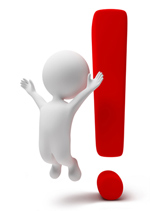 ЭКСПЕРТИЗА СООТВЕТСТВИЯ ОБРАЗОВАТЕЛЬНЫХ ПРОГРАММ ОСНОВНОГО ОБЩЕГО ОБРАЗОВАНИЯ ТРЕБОВАНИЯМ ФГОС
Для осуществления экспертизы может быть выделено два индикатора, на основании которых осуществляется анализ и установление соответствия структуры ОП требованиям ФГОС общего образования, а именно: 
Формализованность ОП основного общего образования 
Структурированность ОП основного общего образования
28.01.2015
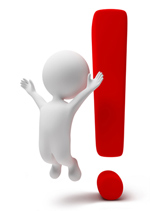 Индикатор «Формализованность ОП»
структуры образовательной программы
структуры целевого раздела образовательной программы
структуры содержательного раздела образовательной программы
структуры организационного раздела образовательной программы
4 показателя, по которым определяется соответствие  ОП требованиям ФГОС:
НАЛИЧИЕ ВСЕХ СТРУКТУРНЫХ КОМПОНЕНТОВ
28.01.2015
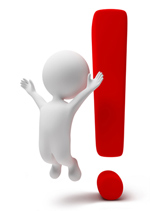 Индикатор «Структурированность ОП»
Соответствие структуры компонентов целевого раздела ОП требованиям ФГОС 
Соответствие структуры компонентов содержательного раздела ООП требованиям ФГОС 
Соответствие структуры компонентов организационного раздела ООП требованиям ФГОС
Интегративный и представляет собой совокупность 3 блоков:
28.01.2015
Критерии экспертизы оп ооо
Соответствие структуры  ОП ООО нормативным требованиям
Образовательная программа принята в соответствующем порядке (на  титульном листе отмечено, каким органом принята, имеется утверждение программы директором ОУ) 
Наличие оглавления текста ОП  ООО с указанием страниц разделов
Соответствие перечня разделов и их названий требованиям ФГОС
Критерии экспертизы оп ооо
ЦЕЛЕВОЙ РАЗДЕЛ
1.1. Соответствие содержания пояснительной записки требованиям ФГОС
Полнота содержания пояснительной записки
Корректность формулирования принципов и подходов к формированию ОП ООО
Уровень учета особенностей образовательного учреждения, реализуемых УМК  при проектировании ОП ООО
Цель и задачи реализации ОП реальны  и операционально заданы 
1.2.  Соответствие описания содержания планируемых результатов освоения обучающимися ООП ООО требованиям ФГОС
Описание содержания планируемых результатов показывает  связь между требованиями ФГОС, образовательным процессом и системой оценки результатов освоения ОП 
Содержание планируемых результатов является содержательной и критериальной основой для разработки рабочих программ учебных предметов и учебно-методической литературы, рабочих программ курсов внеурочной деятельности, курсов метапредметной направленности, программ воспитания, а также системы оценки результатов освоения обучающимися ОП ООО в соответствии с требованиями ФГОС
Содержание планируемых результатов уточняет и конкретизирует общее понимание личностных, метапредметных и предметных результатов
Содержание планируемых результатов адекватно отражает требования ФГОС ООО, соответствует возрастным возможностям обучающихся
Содержание планируемых результатов передает специфику образовательного процесса в конкретном образовательном учреждении
Критерии экспертизы оп ооо
ЦЕЛЕВОЙ РАЗДЕЛ (продолжение)
1.3.      Соответствие содержания раздела «Система оценки достижения планируемых результатов освоения ОП ООО» требованиям ФГОСа
Обеспечивает комплексный подход к оценке результатов освоения ОП ООО, позволяющий вести оценку предметных, метапредметных и личностных результатов ООО
Позволяет осуществлять оценку динамики индивидуальных учебных достижений обучающихся
Обеспечивает накопительный подход к оценке достижений, т.е. учет стартового уровня и результатов текущего и промежуточного оценивания в итоговой оценке обучающихся
 Обеспечивает уровневый подход к представлению планируемых результатов и инструментарию для оценки их достижения.
 Наличие системы методов  аутентичного оценивания (портфолио),  предусматривает использование разнообразных, взаимно дополняющих друг друга методов и форм оценки
 Наличие «встроенности» оценивания в образовательный процесс и обеспечение обратной связи
Обеспечивает оценку планируемых результатов освоения основ­ной образовательной программы в части, формируемой участниками образовательного процесса
Критерии экспертизы оп ооо
СОДЕРЖАТЕЛЬНЫЙ РАЗДЕЛ
2.1. Соответствие содержания Программы развития универсальных учебных действий требованиям ФГОС
Цели и задачи программы заданы операционально
Описано  место и роль программы в реализации требований ФГОС
Описаны понятия, функции, состав и характеристики универсальных учебных действий (личностных, регулятивных, познавательных и коммуникативных) и их связи с содержанием отдельных учебных предметов, внеурочной и внешкольной деятельностью.
Показано место отдельных компонентов универсальных учебных действий в структуре образовательного процесса
Описаны типовые задачи применения универсальных учебных действий
Описаны особенности реализации основных направлений учебно-исследовательской и проектной деятельности обучающихся в основной школе
Названы формы организации учебно-исследовательской и проектной деятельности в рамках урочной и внеурочной деятельности по каждому из направлений
Описано содержание, виды и формы организации учебной деятельности по формированию и развитию ИКТ-компетенций
 Представлен перечень и описание основных элементов ИКТ-компетенций и инструментов их использования
Указаны планируемые результаты формирования и развития компетентности обучающихся в области использования ИКТ, подготовки индивидуального проекта, выполняемого в процессе обучения в рамках одного предмета или на межпредметной основе
Указаны виды взаимодействия с учебными, научными и социальными организациями, формы привлечения консультантов, экспертов и научных руководителей
Описаны условия, обеспечивающие развитие универсальных учебных действий у обучающихся, в том числе информационно-методического обеспечения, подготовки кадров
Представлена система оценки деятельности образовательного учреждения по формированию и развитию универсальных учебных действий у обучающихся;
Названы методики и инструментарий мониторинга успешности освоения и применения обучающимися универсальных учебных действий.
Обеспечена преемственность программы формирования универсальных учебных действий при переходе от  начального общего образования к основному
Критерии экспертизы оп ооо
СОДЕРЖАТЕЛЬНЫЙ РАЗДЕЛ (продолжение)
2.2.  Соответствие «Программы отдельного учебного предмета (курса)» требованиям ФГОС 
Описание особенностей содержания современного основного общего образования в Общих положениях раздела «Программа отдельных учебных предметов, курсов»
Экспертиза программ отдельного учебного предмета (курса) 
 Пояснительная записка конкретизирует общие цели основного общего образования с учётом специфики учебного предмета, выбранного УМК, особенностей класса и специфики образовательного учреждения
Дана общая характеристика учебного предмета, курса
Описано место учебного предмета, курса в учебном плане школы
Описаны личностные, метапредметные и предметные результаты освоения конкретного учебного предмета, курса
Описано содержание учебного предмета, курса
Полно представлено тематическое планирование с определением основных видов учебной деятельности
Описано учебно-методическое и материально-техническое обеспечение образовательного процесса
Описаны планируемые результаты изучения учебного предмета, курса
Критерии экспертизы оп ооо
СОДЕРЖАТЕЛЬНЫЙ РАЗДЕЛ (продолжение)

2.3.  Соответствие Программы воспитания  и социализации обучающихся на ступени ООО требованиям ФГОС
Цели и задачи духовно-нравственного развития, воспитания и социализации обучающихся заданы операционально 
Описаны ценностные ориентиры, лежащие в  основе Программы
Указаны направления деятельности по духовно-нравственному развитию, воспитанию и социализации, профессиональной ориентации обучающихся, здоровьесберегающей деятельности и формированию  экологической культуры обучающихся, отражающие специфику образовательного учреждения, запросы участников образовательного процесса
Описано содержание, виды деятельности и формы занятий с обучающимися по каждому из направлений духовно-нравственного развития,  воспитания и социализации обучающихся с учетом специфики ОУ, запросов участников образовательного процесса
Описаны формы индивидуальной и групповой организации профессиональной ориентации обучающихся
Раскрыты этапы организации работы в системе социального воспитания в рамках образовательного учреждения, совместной деятельности образовательного учреждения с предприятиями, общественными организациями, в том числе с системой дополнительного образования
Описаны основные формы организации педагогической поддержки социализации обучающихся по каждому из направлений с учётом урочной и внеурочной деятельности,  а также формы участия специалистов и социальных партнёров по направлениям социального воспитания
Представлена модель организации работы по формированию экологически целесообразного, здорового и безопасного образа жизни,;
Описана деятельность образовательного учреждения в области непрерывного экологического здоровьесберегающего образования обучающихся
Описана система поощрения социальной успешности и проявлений активной жизненной позиции  обучающихся
Сформулированы планируемые результаты духовно-нравственного развития, воспитания и социализации обучающихся, формирования экологической культуры, культуры здорового и безопасного образа жизни обучающихся
Разработаны критерии, показатели эффективности деятельности образовательного учреждения в части духовно-нравственного развития, воспитания и социализации обучающихся, формирования здорового и безопасного образа жизни и экологической культуры обучающихся (поведение на дорогах, в чрезвычайных ситуациях)
Указаны методики и инструментарий мониторинга духовно-нравственного развития, воспитания и социализации обучающихся
Критерии экспертизы оп ооо
СОДЕРЖАТЕЛЬНЫЙ РАЗДЕЛ (продолжение)

2.4. Соответствие Программы  коррекционной работы требованиям ФГОС
Цели и задачи коррекционной работы с обучающимися на ступени основного общего образования  заданы операционально  
Наличие перечня и описание содержания индивидуально ориентированных коррекционных направлений работы, способствующих освоению обучающимися с особыми образовательными потребностями образовательной программы основного общего образования
Описана система комплексного психолого-медико-социального сопровождения и поддержки обучающихся с ограниченными возможностями здоровья, включающую комплексное обследование, мониторинг динамики развития, успешности освоения образовательной программы основного общего образования
Описаны механизмы взаимодействия, предусматривающих общую целевую и единую стратегическую направленность работы с учётом вариативно-деятельностной тактики учителей, специалистов в области коррекционной и специальной педагогики, специальной психологии, медицинских работников образовательного учреждения, других образовательных учреждений и институтов общества, реализующийся в единстве урочной, внеурочной и внешкольной деятельности
Определены планируемые результаты освоения ОП ООО, откорректированные в соответствии с особенностями образования детей с ограниченными возможностями здоровья
Критерии экспертизы оп ооо
ОРГАНИЗАЦИОННЫЙ РАЗДЕЛ

3.1.Соответствие Учебного плана основного общего образования требованиям ФГОС
Наличие в  пояснительной записке описания индивидуальности образовательного учреждения 
Оптимальность недельного распределения учебного времени, отводимого на освоение содержания образования по классам, учебным предметам 
Соответствие учебного плана требованиям СанПиН 2.4.2.2821-10
Степень учета  интересов и потребностей обучающихся, их родителей (законных представителей), образовательного учреждения и учредителя образовательного учреждения
Наличие индивидуальных учебных планов, формирующих индивидуальную траекторию развития обучающегося
Критерии экспертизы оп ооо
ОРГАНИЗАЦИОННЫЙ РАЗДЕЛ (продолжение)

3.2. Соответствие Плана внеурочной деятельности требованиям ФГОС
Соответствие состава и структуры направлений внеурочной деятельности требованиям стандарта и особенностям модели организации внеурочной деятельности в ОУ
Формы организации внеурочной деятельности адекватны  поставленным целям, возрастным и индивидуальным особенностям обучающихся
Объем внеурочной деятельности соответствует требованиям ФГОС
Наличие программ курсов внеурочной деятельности по заявленным направлениям
Адекватность планируемых результатов поставленным задачам
Критерии экспертизы оп ооо
ОРГАНИЗАЦИОННЫЙ РАЗДЕЛ (продолжение)
3.3. Соответствие Системы условий реализации ООПООО требованиям ФГОС
Раздел ОП, характеризующий систему условий, содержит описание условий и ресурсов
Раздел ОП, характеризующий систему условий, содержит обоснование необходимых изменений в имеющихся условиях в соответствии с целями и приоритетами образовательной программы
Раздел ОП, характеризующий систему условий, раскрывает механизмы достижения целевых ориентиров в системе условий
Раздел ОП, характеризующий систему условий, содержит сетевой график (дорожную карту) по формированию необходимой системы условий
Раздел ОП, характеризующий систему условий, содержит систему контроля состояния  условий реализации ОП ООО
Критерии экспертизы оп ооо
ОРГАНИЗАЦИОННЫЙ РАЗДЕЛ (продолжение)
3.3.1. Уровень выполнения требований к кадровым условиям реализации ОП ООО
Уровень укомплектованности образовательного учреждения педагогическими, руководящими и иными работниками
Соответствие уровня  квалификации педагогических и иных работников образовательного учреждения  квалификационным характеристикам по соответствующей должности, а для педагогических работников государственного или муниципального образовательного учреждения – также квалификационной категории
Наличие условий обеспечения непрерывности профессионального развития педагогических работников образовательного учреждения, реализующего ОП ООО
Наличие системы методического сопровождения педагогических работников по вопросам реализации ОП ООО, распространения инновационного опыта
Критерии экспертизы оп ооо
ОРГАНИЗАЦИОННЫЙ РАЗДЕЛ (продолжение)
3.3.2. Уровень реализации психолого – педагогических условий 
Наличие учета специфики возрастного  развития обучающихся
Наличие системы работы по формированию и развитию психолого-педагогической компетентности педагогических и административных работников, родителей (законных представителей) обучающихся
Наличие диверсификации уровней психолого-педагогического сопровождения (индивидуальный, групповой, уровень класса, уровень учреждения)
Наличие вариативности форм психолого-педагогического сопровождения участников образовательного процесса (профилактика, диагностика, консультирование, коррекционная работа, развивающая работа, просвещение, экспертиза)
Наличие вариативности направлений психолого-педагогического сопровождения участников образовательного процесса (сохранение и укрепление психологического здоровья обучающихся; формирование ценности здоровья и безопасного образа жизни; дифференциация и индивидуализация обучения; мониторинг возможностей и способностей обучающихся; выявление и поддержка одаренных детей, детей с ОВЗ)
 В образовательном учреждении создается система психологического просвещения, направленного на  психолого-педагогическое сопровождение введения ФГОС  ООО
 В образовательном учреждении создается система психологической профилактики возникновения явлений дезадаптации обучающихся
   В образовательном учреждении создается система психологической диагностики
  В образовательном учреждении создается система психологической коррекции 
  В образовательном учреждении создается система консультативной деятельности
Критерии экспертизы оп ооо
ОРГАНИЗАЦИОННЫЙ РАЗДЕЛ (продолжение)
3.3.3. Степень создания финансово-экономических условий реализации ОП ООО
Финансово-экономические условия обеспечивают государственные гарантии прав граждан на получение бесплатного общедоступного основного общего образования
Финансово-экономические условия обеспечивают образовательному учреждению возможность исполнения требований ФГОС
Финансово-экономические условия обеспечивают реализацию обязательной части образовательной программы основного общего образования и части, формируемой участниками образовательного процесса, включая внеурочную деятельность
Описание финансово-экономических условий отражает структуру и объем расходов, необходимых для реализации образовательной программы основного общего образования, а также механизм их формирования
Финансовое обеспечение реализации ОП ООО осуществляется исходя из расходных обязательств на основе государственного (муниципального) задания учредителя по оказанию государственных (муниципальных) образовательных услуг в соответствии с требованиями ФГОС
Государственное (муниципальное) задание учредителя по оказанию государственных (муниципальных) образовательных услуг обеспечивает соответствие показателей объемов и качества предоставляемых образовательными учреждениями данных услуг размерам направляемых на эти цели средств бюджета соответствующего уровня
Показатели, характеризующие реализацию требований ФГОС при оказании образовательными учреждениями образовательных услуг, отражают их материально-техническое обеспечение, наличие и состояние имущества, квалификацию и опыт работников
Критерии экспертизы оп ооо
ОРГАНИЗАЦИОННЫЙ РАЗДЕЛ (продолжение)

3.3.4. Степень создания материально – технических условий реализации ОП ООО
Выполняются требования к санитарно-бытовым условиям (оборудование гардеробов, санузлов, мест личной гигиены)
Выполняются требования к социально-бытовым условиям (оборудование в  учебных кабинетах и  лабораториях,  на рабочих местах учителя и каждого обучающегося; учительской с рабочей зоной и местами для отдыха; комнат психологической разгрузки; административных кабинетов (помещений); помещений для питания обучающихся; хранения и приготовления пищи
Выполняются требования пожарной и электробезопасности
Выполняются требования охраны здоровья обучающихся и охраны труда работников образовательных учреждений
Выполняются требования к транспортному обслуживанию обучающихся
Выполняются требования к организации безопасной эксплуатации улично-дорожной сети и технических средств организации дорожного движения в местах расположения общеобразовательных учреждений;
Выполняются требования к организации безопасной эксплуатации спортивных сооружений, спортивного инвентаря и оборудования, используемого в общеобразовательных учреждениях
Выполняются требования своевременности сроков и необходимых объемов текущего и капитального ремонта
Критерии экспертизы оп ооо
ОРГАНИЗАЦИОННЫЙ РАЗДЕЛ (продолжение)
3.3.5. Степень создания информационно - методических условий реализации ОП ООО
Информационно-образовательная среда образовательного учреждения включает: комплекс информационных образовательных ресурсов, в том числе цифровые образовательные ресурсы,  совокупность технологических средств информационных и коммуникационных технологий: компьютеры, иное ИКТ оборудование, коммуникационные каналы, систему современных педагогических технологий, обеспечивающих обучение в современной информационно-образовательной среде
Наличие характеристик оснащения информационно-библиотечного центра, читального зала, учебных кабинетов и лабораторий, административных помещений, школьного сервера, школьного сайта, внутренней (локальной) сети, внешней (в том числе глобальной) сети
Образовательное учреждение укомплектовано печатными и электронными информационно- образовательными ресурсами по всем предметам учебного плана
Фонд дополнительной литературы включает: отечественную и зарубежную, классическую и современную художественную литературу; научно-популярную и научно-техническую литературу; издания по изобразительному искусству, музыке, физической культуре и спорту, экологии, правилам безопасного поведения на дорогах; справочно-библиографические и периодические издания; собрание словарей; литературу по социальному и профессиональному самоопределению обучающихся
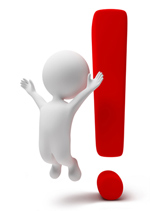 ЭКСПЕРТИЗА ПРОГРАММ реализующих  инвариантный компонент  учебного плана образовательной программы основного общего образования
Для осуществления экспертизы  также может быть выделено два индикатора, на основании которых осуществляется анализ и установление соответствия структуры и содержания  программы нормативным  требованиям , а именно: 
Формализованность программы
Структурированность программы
28.01.2015
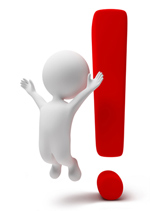 Индикатор «Формализованность»
Инвариантные компоненты структуры программы:
1) Календарно – тематическое планирование
2) тематическое содержание
3) оценочные материалы
4) методические материалы
5) система условий реализации программы
Показатели, по которым определяется соответствие  программы требованиям  273-ФЗ «Об образовании в РФ» (статья 2, п.9)
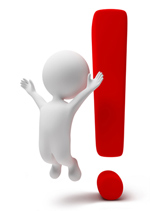 Индикатор «Формализованность»
Рекомендуемые компоненты структуры программы:
1) Титульный лист
2) Пояснительная записка
3) Иные материалы (оценочные, методические)
Показатели, по которым определяется соответствие  программы требованиям данного  жанра учебно – методических материалов
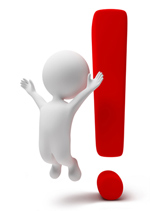 Индикатор «Структурированность»
Пояснительная записка – конкретизация общих целей ОП  применительно к данному курсу
Общая характеристика учебного предмета, курса
Описание места учебного предмета, курса в учебном плане
Личностные, предметные и метапредметные результаты освоения учебного предмета, курса
Содержание учебного предмета, курса
Тематическое планирование с указанием видов учебной деятельности
Описание учебно – методического и материально – технического обеспечения
Иные материалы (оценочные* и  методические**)
Интегративный и представляет собой совокупность содержания всех компонентов программы
* Оценочные материалы могут быть представлены в виде перечня контрольно-измерительных материалов, которые обеспечивают текущий контроль успеваемости и промежуточную аттестацию обучающихся
** Могут быть  представлены в виде:  перечня используемых методических и дидактических средств, обеспечивающих образовательный процесс; в качестве методических материалов могут быть представлены как материалы, разработанные педагогическими работниками общеобразовательной организации, так и материалами, изданными вне общеобразовательной организации
Мониторинг и показатели внешней  оценки качества  реализации образовательной  программы основного общего образования  -  как ориентиры  для  проектирования
Оценке подлежат: сама ОП основного общего образования; деятельность педагогов, индивидуальный прогресс и достижения  учащихся; качество создания и использования условий (ресурсов) ОП
Преемственность – это комплекс оценок на соотнесение ОП ООО с начальным и средним общим образованием; соотнесение отдельных учебных программ, курсов, модулей, программ воспитателей работы и т.п. между собой на предмет соответствия целевым установкам ОП. 
Результативность – это  совокупность  образовательных результатов, которые должны быть  достигнуты в ходе реализации ОП;
Эффективность –  это  комплекс  мер, направленных  на минимизацию (оптимизацию) временных затрат педагогических и детских действий для достижения  конечных  результатов реализации  ОП;
Адаптированность – это сформированный комплекс образовательных программ, разработанных и используемых с учетом возрастных и личностных особенностях, потенциальных возможностей и социальных потребностей обучающихся и воспитанников.
 Доступность  – это качественный показатель образовательных программ, устанавливающий соответствие их уровня и уровня интеллектуального развития, потенциальных возможностей обучающихся и воспитанников образовательного учреждения.
Ресурсность –  это  оптимальный комплекс  условий  необходимых  для  достижения  необходимых образовательных результатов;
Инновационность – это качественный показатель, устанавливающий соответствие целей, задач, содержания образовательных программ прогнозируемым результатам инновационных направлений и программ развития образовательного учреждения.
Полнота реализации – это степень реализации образовательных программ образовательного учреждения
Уникальность (специфика) ОП – эта та «дельта», которая  отличает  образовательную  программу  одного  образовательного  учреждения  от  другого
Мониторинг и показатели внешней  оценки качества  реализации образовательной  программы основного общего образования  -  как ориентиры  для  проектирования
Мониторинг и показатели внешней  оценки качества  реализации образовательной  программы основного общего образования  -  как ориентиры  для  проектирования
Мониторинг и показатели внешней  оценки качества  реализации образовательной  программы основного общего образования  -  как ориентиры  для  проектирования
Показатели оценки результатов и качества   деятельности  учителя
1. Оценка  рабочей  учебной  программы как основного  документа,  с помощью которого  учитель строит свою работу с детьми.
ориентация предметного содержания (на способы действия или на сумму знаний): наличие предметно-содержательных линий в предмете, способов действий и понятийных средств в учебной программе;
эффективность обучения – минимизация затрат времени  детей за счет использования современных образовательных, в том числе информационных  технологий;
доступность обучения (учения) – за счет разнообразных форм организации образовательного процесса; дифференциации и индивидуализации;
использование других  (кроме учебной) видов  деятельности – обоснованность использования  других видов деятельности (творческой, проектной, исследовательской и т.п.);
наличие  в программе  внутреннего  мониторинга (аудита) –  параметров, индикаторов, контрольно-измерительных материалов
Показатели оценки результатов и качества   деятельности  учителя
2. Оценка  дидактического и материально-технического оснащения образовательного процесса
эффективность  использования  материально-технического – повышает интерес, минимизирует затраты времени, повышает предметные результаты  обучения, развивает определенные УУД;
наличие  собственного  дидактического аппарата для построения  работы с детьми (оптимизация существующего) – повышает интенсивность, плотность работы на уроке, создает условия для  организации  самостоятельной  работы, выбора учащимися  индивидуальной  образовательной  траектории;
организационно-информационное обеспечение образовательного  процесса – обеспечивает оперативную обратную связь, минимизируя затраты  времени на ее осуществление, наличие полной информации  о холе и результатах  образовательного процесса
Показатели оценки результатов и качества   деятельности  учителя
3. Оценка самообразования и повышение квалификации учителя
участие  учителя в школьных педагогических проектах (работа на кафедре, в методическом объединение, творческой  группе) и его результаты (методические материалы; публикации) - работа педагога на образовательную программу, продуктивность  педагогической  работы;
участие в конференциях, конкурсах, проектах за пределами школы и его результаты (методические материалы, публикации) - работа  педагогов на продвижение и имидж образовательного  учреждения;
повышение квалификации учителя в рамках образовательной программы (учитывается только  то повышение квалификации, которое работает на реализацию образовательную  программу  основного общего  образования);
Показатели оценки результатов и качества   деятельности  учителя
4.  Оценка  результативности  образования  детей
наличие системы контроля и оценки работы учителя за деятельностью учащихся - система контроля и оценки  выстраивается в соответствии с нормативным локальным актом в ОУ и имеет положительные эффекты;
наличие  положительной динамики в обучении за определенный промежуток  времени за счет наличия замеров на старте и выходе отрезка времени (не менее года) - оценивается  индивидуальный прогресс  учащихся по группам результатов предметным и метапредметным;
Наличие многомерности оценки результатов  образования  детей – учебных достижений (общие способы предметных действий и способы их оценивания); УУД и способы их измерения и оценивания;    социальный опыт и способы его оценивания;
участие детей учителя в конкурсах, олимпиадах, других проектах –- оценивается количество и качество участия  детей  класса в различных мероприятиях по предмету за пределами уроков и школы.
Показатели оценки результатов и качества   деятельности  учителя
5. Оценка  деятельности учителя  другими  субъектами образовательного процесса и гражданскими  институтами
оценка  деятельности  учителя детьми, родителями, другими педагогами через  анкетирование – определяется рейтинг, положительные тенденции в работе учителя;
оценка  деятельности учителя в СМИ, гражданскими институтами – работа на образовательное учреждение (какие эффекты).
Показатели индивидуальных образовательных достижений в школе
1. Интегративность –  соотношение разных  аспектов образовательных  результатов (предметные, универсальные способы деятельности, социальный опыт (внеучебные и внешкольные достижения) при оценке  индивидуальных  образовательных  достижений школьников и качества  образования (социализация, успешность);
2. Динамизм –  учет индивидуального прогресса при подведении  итогов  результатов  образования  учащегося за определенный  период времени;
3.  Инициативность и ответственность –  возможность  учащихся предъявлять  свои работы на оценку другому (взрослому, одноклассникам) по собственной  инициативе;
4.  Презентационность –  наличие специального  места (натурального или (и)  виртуального) для публичного предъявления  учащимися своих образовательных  достижений;
5. Технологизм – наличие  в образовательном учреждении  общей  (единой) системы  оценки индивидуальных  образовательных  результатов, обоснованное использование разных оценочных шкал, процедур, форм оценки и их соотношение.
6.  Открытость –  возможность  участия всех  субъектов образовательного  процесса в  оценке  индивидуальных   результатов и качества  образования школьников.
Оценка условий (ресурсов)  реализации  ОП ООО
1. Санитарно-гигиеническое благополучие образовательной среды – соответствие  гигиеническим требованиям; обеспеченность  горячим питанием, наличие лицензированного  медицинского  кабинета, динамическое расписание  учебных занятий,  учебный план, учитывающий разные формы учебной деятельности и полидеятельностное  пространство; состояние  здоровья  учащихся;
2. Кадровый потенциал – наличие  педагогов, способных реализовать ОП (по квалификации, по опыту, повышение  квалификации, наличие званий, победители профессиональных конкурсов, участие в проектах, грантах и т.п.;
3. Информационно-техническое обеспечение образовательного процесса – обоснованное и эффективное  использование информационной среды (локальной среды, сайта, цифровых образовательных ресурсов, мобильных компьютерных классов, владение  ИКТ-технологиями  педагогами) в образовательном процессе; 
4.  Правовое обеспечение  реализации ООП – наличие локальных нормативно-правовых актов и их использование  всеми субъектами  образовательного  процесса;
5.  Управление образовательным процессом – наличие  баланса между  внешней и внутренней  оценкой (самооценкой) деятельности всех субъектов образовательного  процесса при реализации  ОП, участие общественности (в том числе родительской)  в управлении  образовательным процессом;
6. Материально-техническое обеспечение образовательного процесса – обоснованность использования  помещений  и оборудования  для  реализации ОП.
7.    Учебно-методическое обеспечение образовательного  процесса – обоснование использования списка учебников для  реализации задач  ОП;  наличие и оптимальность других учебных и дидактических материалов, включая цифровые  образовательные ресурсы, частота их использования  учащимися  на индивидуальном уровне.
организация мониторинг а образовательных результатов освоения оп ооо, условий их достижения, а также цены достижения этих результатов
1 этап - сосредоточить внимание  в мониторинге ОП прежде всего на обеспечении условий (администрацией школы, педагогами, родителями) для достижения подростками новых  результатов обучения и  качества  образования. Цель мониторинга на данном этапе  реализации ОП – сбор, хранение, обработка и анализ достоверной  информации об основных  условиях, которые имеют возможность (шанс) обеспечить реальные изменения в содержании  и организации  образовательного процесса направленного на получение принципиально новых образовательных результатах 
2 этап – наравне с обеспечением нового качества образования запускается мониторинг цены достижения  образовательных  результатов. Целью  мониторинга является сбор, хранение, обработка и анализ достоверной  информации о цене достижения образовательных  результатов, необходимой для принятия управленческих решений, направленных на повышение качества образования:
выявление критериев и показателей оценки цены достижения образовательных результатов;
подбор диагностических методик (индикаторов) для выявления показателей оценки цены достижения образовательных результатов;
определение частоты сбора информации, ответственных за сбор, хранение, обработку и анализ информации;
определение  субъектов мониторинга (потребителей информации) и возможных форм ее представления;
проведение необходимых диагностических процедур;
проведение своевременной обработки и анализа полученной информации для принятия управленческих решений, направленных на повышение качества образовательных результатов и условий их достижения;
оформление результатов для представления субъектам мониторинга;
принятие  управленческих  решений с целью повышения  качества  образовательных  результатов и условий их достижения.
3 этап– на первый  план в мониторинге выходит  оценка  результатов выполнения образовательной программы основного  общего образования.
Обеспечение  нового  качества образования (первый этап)
Обеспечение  нового  качества образования (первый этап)
Обеспечение  нового  качества образования (первый этап)
Обеспечение  нового  качества образования (первый этап)
Критерии и показатели  цены достижения  образовательных  результатов (второй этап)
Критерии и показатели  цены достижения  образовательных  результатов (третий этап)
Критерии и показатели  цены достижения  образовательных  результатов (третий этап)
Критерии и показатели  цены достижения  образовательных  результатов (третий этап)